Figure 4.  Variation of the overlap (light blue) between the left (red) and the right (light green) hand areas in the ...
Cereb Cortex, Volume 13, Issue 2, February 2003, Pages 162–169, https://doi.org/10.1093/cercor/13.2.162
The content of this slide may be subject to copyright: please see the slide notes for details.
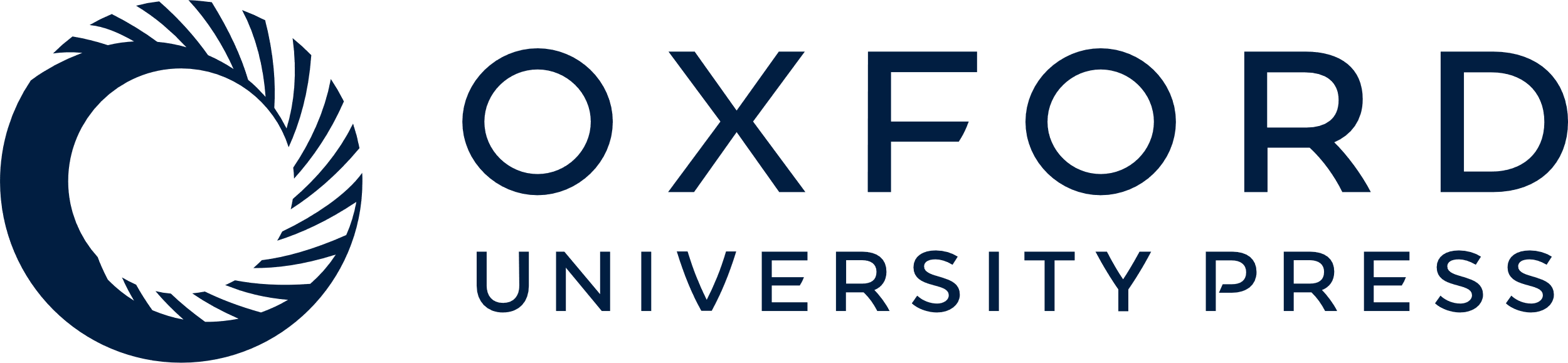 [Speaker Notes: Figure 4.  Variation of the overlap (light blue) between the left (red) and the right (light green) hand areas in the putamen as a function of the level of statistical stringency (from P < 0.01 to P < 0.000001, group analysis). Limited overlap was observed between both hand areas in the left putamen. Activation in the right putamen during right hand movement was small. It was only detectable at the lowest statistical threshold and completely overlapped with left hand activation. Except for the lowest threshold, activation was more bilateral for the left (non-dominant) hand. Abbreviations: Ant, anterior; L, left; Post, posterior; R, right.


Unless provided in the caption above, the following copyright applies to the content of this slide: © Oxford University Press]